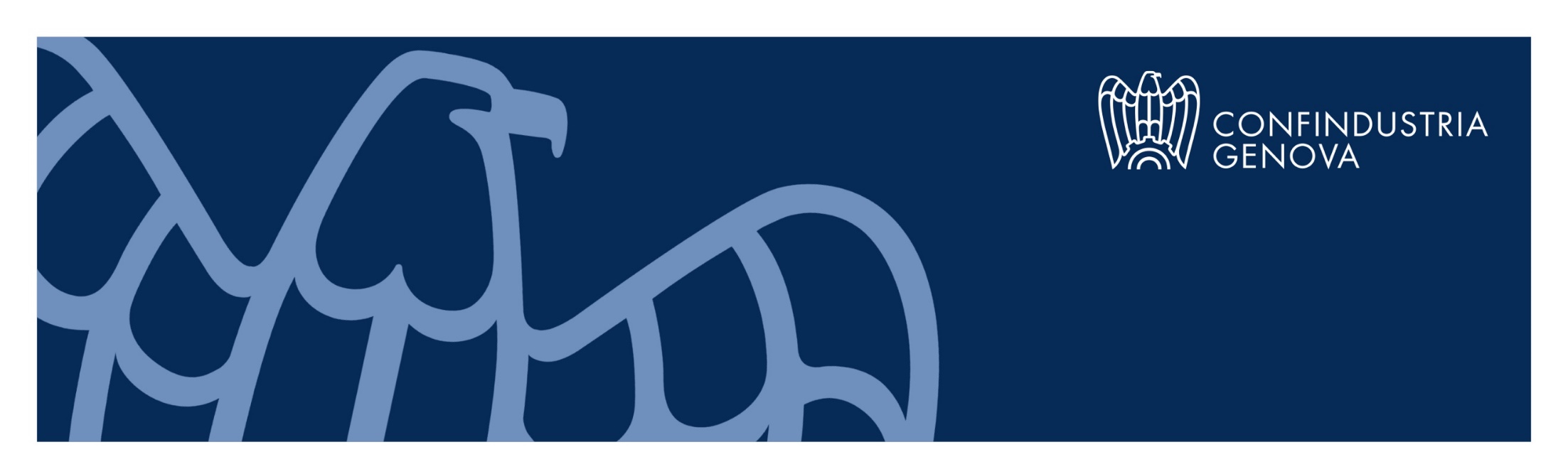 SBOOM
Indicatori economici
a cura del Centro Studi Confindustria Genova
31 luglio 2023
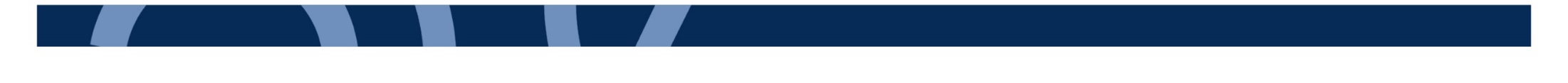 www.confindustria.ge.it
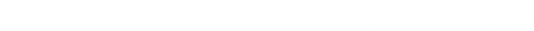 Il primo semestre 2023 in sintesi
La ripresa post-Covid è terminata: la crescita riprende a incanalarsi sui ritmi moderati.
Si raffreddano i progressi in termini di fatturato, gli aumenti di materie prime/semi-lavorati e i rialzi dei prezzi
Favorevole la dinamica degli ordini, soprattutto quella da clientela italiana. Utilizzo del risparmio cumulato e maggior reddito da lavoro sostengono i consumi delle famiglie. Allo stesso modo la liquidità disponibile permette investimenti aziendali.
Difficoltà per l’export (1° trimestre 2023, -10% in valore). Pesa il diffuso rallentamento della crescita nell’Eurozona, il brusco stop dell’industria USA e i dati deludenti della ripresa in Cina.
Cala la produzione industriale, con l’eccezione importante della cantieristica navale. A soffrire sia le grandi imprese (sebbene riescano a tenere vivo lo scambio con l’estero), che le piccole-medie (costrette invece a fronteggiare cali sia della domanda interna che estera).
Tra i servizi continuano a registrare risultati positivi il turismo e il settore finanziario-assicurativo. Stabile il terziario avanzato. Nella logistica dinamiche contrastate (male energia e terminal operators, bene il trasporto)
Cresce l’occupazione, ma anche le difficoltà di reperimento di personale, che riguardano la metà delle entrate previste.
Manifattura: produzione e fiducia in flessione
Fonte: Centro Studi Confindustria
Prezzo del gas basso, ma inflazione ancora alta
Fonte: Centro Studi Confindustria
Credito imprese: tassi molto più alti e prestiti in calo
Fonte: Centro Studi Confindustria
Genova: si sgonfia la ripresa, crescita torna moderata
Fonte: Elaborazione Centro Studi Confindustria Genova
Cresce l’occupazione e le difficoltà di assunzione
Fonte: sistema informativo Excelsior Unioncamere-ANPAL
Fonte: Elaborazione Centro Studi Confindustria Genova
Manifattura: cala la produzione, si riducono i margini
La produzione industriale registra il primo calo su base semestrale dalla fine dell’emergenza pandemica.
Fanno eccezione cantieristica navale e le attività manifatturiere inserite nella filiera dell’information technology.
La situazione più critica nell’impiantistica-metalmeccanica. Le grandi imprese soffrono specialmente sul mercato interno, mentre delude l’export delle piccole-medie imprese. La nota positiva riguarda gli ordini, in aumento.

La marginalità delle aziende manifatturiere flette nuovamente (-1,3%, era già accaduto nel primo semestre dell’anno passato).
Fonte: Elaborazione Centro Studi Confindustria Genova
Servizi: bene turismo, finanza e sanità privata
Fonte: Elaborazione Centro Studi Confindustria Genova
Servizi: male energy e terminal operators
Fonte: Elaborazione Centro Studi Confindustria Genova
2° semestre 2023: moderato ottimismo
Le previsioni delle aziende genovesi indicano un aumento moderato del fatturato, derivante da una migliore dinamica del commercio con l’estero. 
Questo dovrebbe permettere un contenuto rimbalzo della produzione nel settore manifatturiero. L’occupazione continuerà nel suo percorso di crescita, ad un ritmo più attutito.
Fonte: Elaborazione Centro Studi Confindustria Genova
Fonte: Centro Studi Confindustria